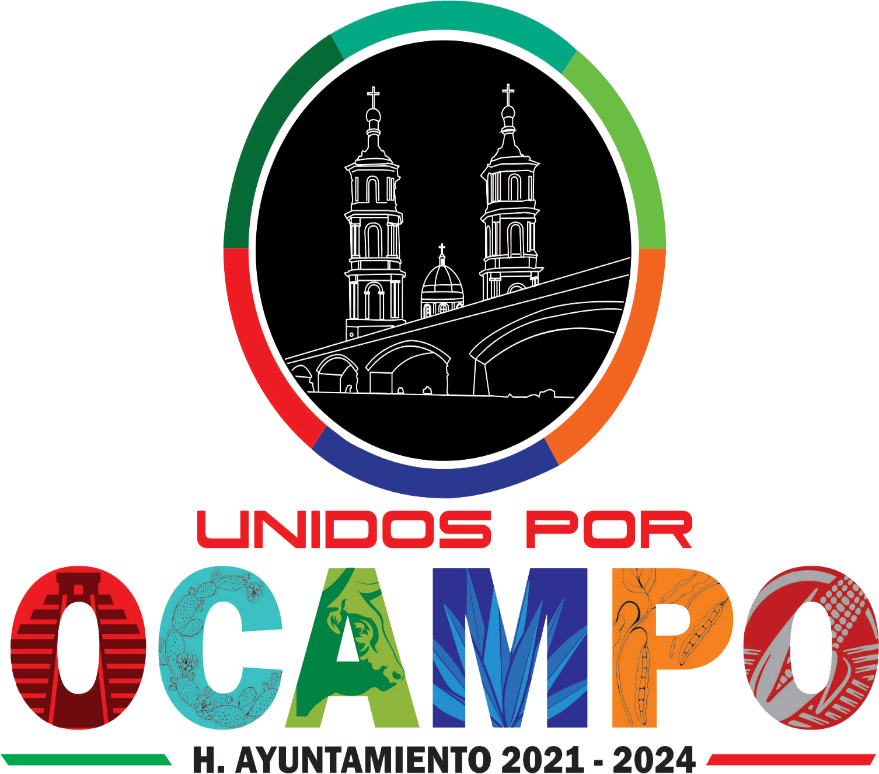 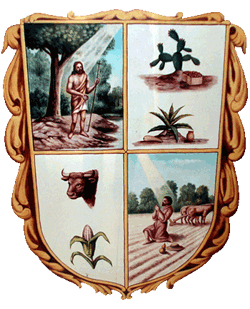 ORGANIGRAMA
ADMINISTRACIÓN 2021-2024UNIDOS POR OCAMPOABRIL- JUNIO
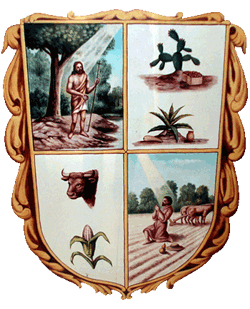 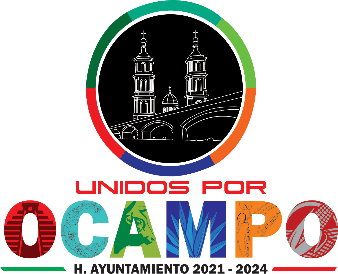 HONORABLE AYUNTAMIENTO
PRESIDENTE MUNICIPAL
RECURSOS HUMANOS
SECRETARIA DEL H. AYUNTAMIENTO
UNIDAD DE TRANSPARENCIA
TESORERIA MUNICIPAL
OBRA PUBLICA
JUEZ
ADMINISTRATIVO
SEGURIDAD PUBLICA
DESARROLLO EDUCATIVO
DESARROLLO URBANO
CONTRALORIA MUNICIPAL
DESARROLLO ECONOMICO
DESARROLLO SOCIAL
AGUA POTABLE Y ALCANTARILLADO
DESARROLLO RURAL
FISCALIZACION
COMISION MUNICIPAL DEL DEPORTE ( COMUDE)
COMUNICACIÓN SOCIAL
SALUD
ECOLOGIA
SERVICIOS PUBLICOS
ATENCION A LA JUVENTUD
PLANEACION
CASA DE LA CULTURA
ARCHIVO
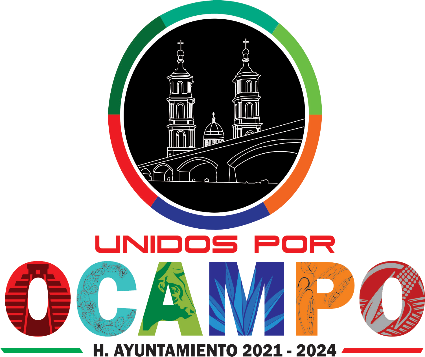 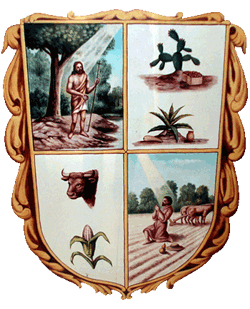 HONORABLE AYUNTAMIENTO
REGIDURIA
SINDICATURA
SECRETARIA DEL 
H. AYUNTAMIENTO
PRESIDENCIA
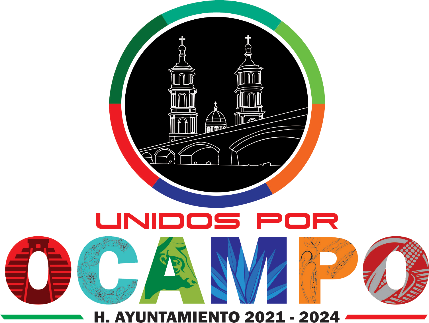 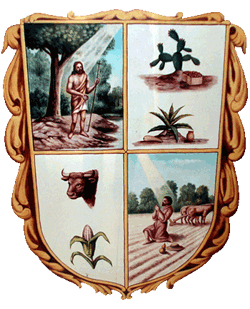 PRESIDENCIA
PRESIDENTE MUNICIPAL
Lic. Erick Silvano Montemayor Lara
ASESOR JURIDICO
Lic. Oscar Miguel Cortes Cibrián
ASISTENTE PERSONAL DEL PRESIDENTE
C. Antonio Lozano García
ASIATENTE DE PRESIDENCIA
C. Alejandra Fabiola López
CHOFER DE PRESIDENCIA
C. Juan José Ortiz Martínez
AUXILIAR PRESIDENCIA
C. Claudia Ximena Arellano de la rosa
SECRETARIA A
C. Alejandra Fabiola López
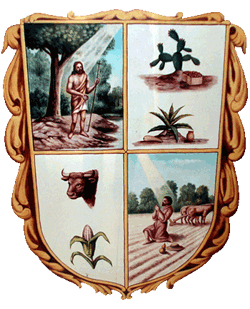 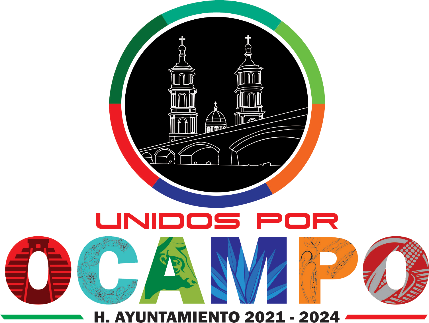 SINDICATURA
S I N D I C O
Dra. María Magdalena Terres Peña
ASESOR JURIDICO
Lic. Miguel Ángel Rangel Matehuala
ASISTENTE DE SINDICATURA
C. Karina Aguiñaga Soria
REGIDORES
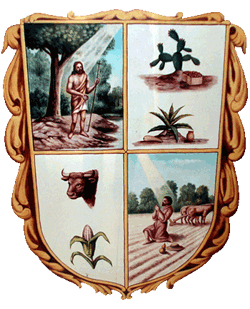 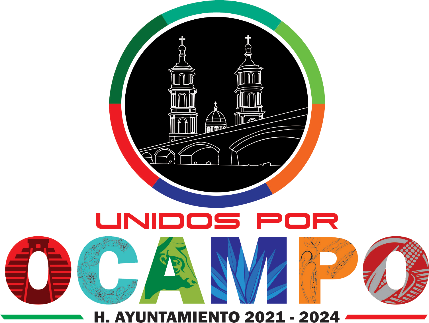 REGIDURIA
C. Juan Pablo Torres Orta
Lic. Juana María Rodríguez Aranda
Ing. Emmanuel Hernández Ruiz
T.s.u. María Candelaria González Pérez
C. José Antonio Sandoval Zamarripa
C. Nicolás serrano Lara
Ing. Alma Karen Medellín Rodríguez
T.s.u. María Magdalena Almazán González
ASISTENTE DE REGIDORES
C. Carmen Carolina Guzmán Galván
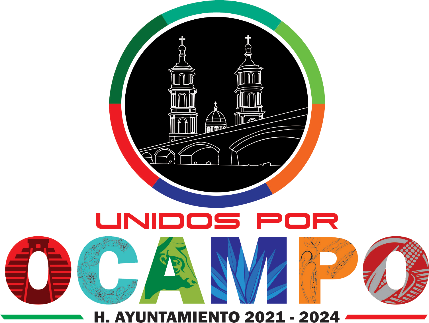 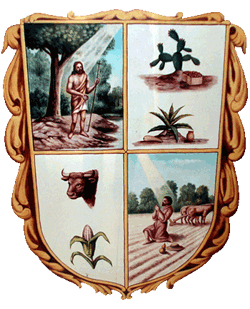 SECRETARIA
SECRETARIO DEL H. AYUNTAMIENTO
Prof. Reynaldo Rodríguez Hernández
ASESOR JURIDICO
Lic. Pedro Villegas Cachué
AUXILIAR SECRETARIA
C. Lesly Getsemani Rangel Guerrero
ASISTENTE DE SECRETARIA
C. Ma. Natividad Gómez Dávila
ENCARGADO DE ARCHIVO MUNICIPAL
C. Benjamín Ayala Lozano
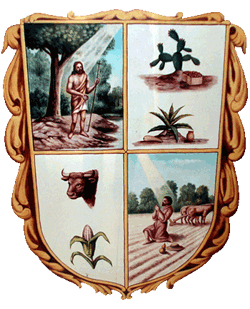 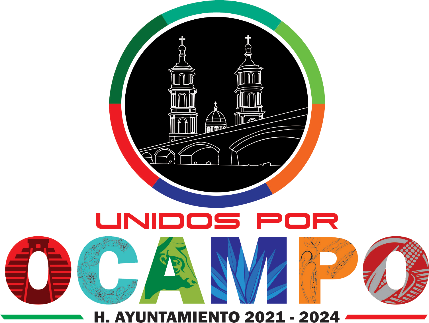 FISCALIZACIÓN
INSPECTOR DE FISCALIZACIÓN
C. Juan Carlos Capuchino Moreno
PLACERO MUNICIPAL
C. Agustín González Vázquez
AUXILIAR FISCAL
C. Martin Salas Colunga
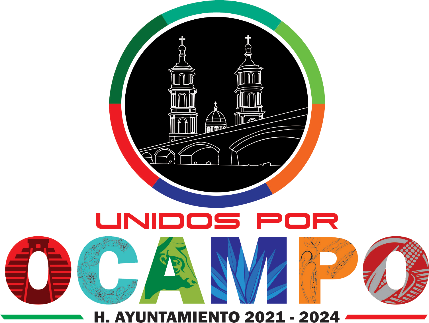 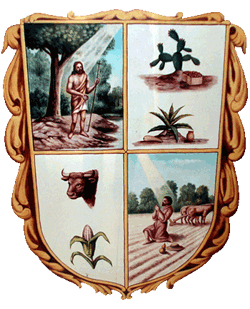 PLANEACIÓN
DIRECTOR E
Ing. Diego Portugal  Araiza
AUXILIAR PLANEACION
Lic. Brenda Lira Segovia
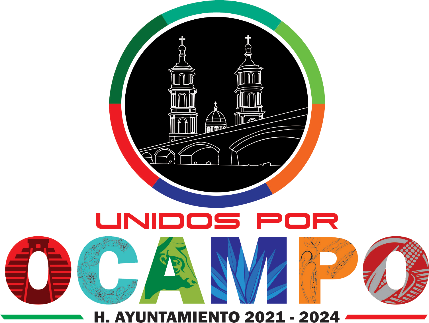 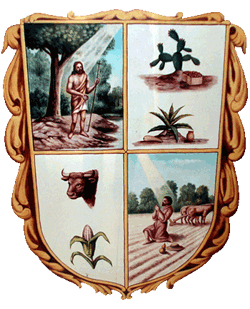 DESARROLLO URBANO
ENCARGADO DE LICITACIONES Y DESARROLLO URBANO
C. Brenda Itzel Monreal Rodríguez
AUXILIAR DESARROLLO URBANO
C. Sayra Jazmín Aranda Camacho
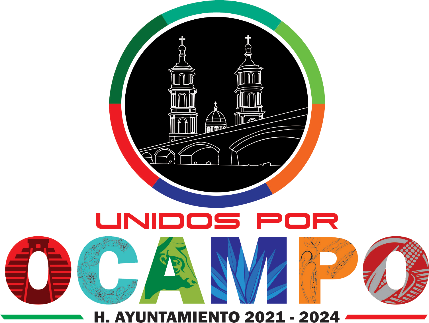 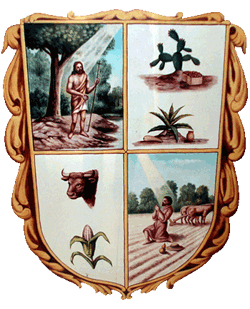 TESORERIA MUNICIPAL
TESORERO  MUNICIPAL
Ing. Juan Manuel Velázquez López
JEFE DE UNIDAD EGRESOS
Reservada
COORDINADOR DE EGRESOS
C. Juana Alejandra Mancilla Salas
ENCARGADA DE GASTO CORRIENTE
Ing. Mayra Guadalupe Rodríguez Ligas
ENCARGADA  DE PROGRAMAS POR CONVENIO
T.S.U. Luz María Castillo Ortiz
JEFE  OFICINA DE EGRESOS
T.S.U. J. Guadalupe Alonso Rodríguez
CONSULTOR FISCAL
C. Miguel Ángel Rodríguez Guzmán
JEFE  OFICINA DE INGRESOS
C.  Mariela Lara Galván
AUXLIAR RAMO 28
LIC. Ilse Lucia Banda Rodríguez
ENCARGADO DE INVENTARIO
C. Juan Pablo Carrera Martínez
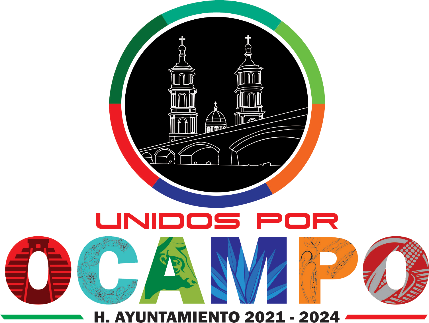 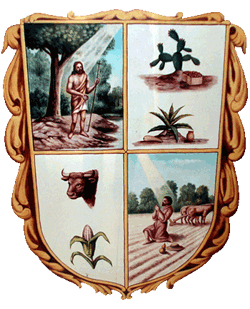 UNIDAD DE ACCESO A LA INFORMACION PUBLICA
TITULAR DE LA UNIDAD DE ACCESO A LA INFORMACIÓN
Lic. Alberto Martínez Aguiñaga
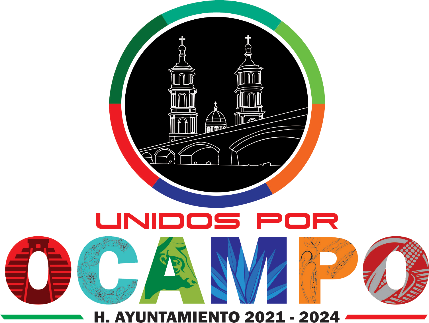 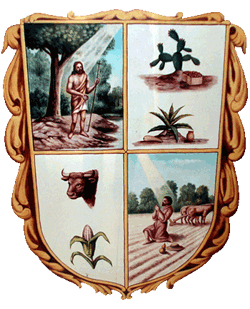 IMPUESTOS INMOBILIARIOS Y CATASTRO
DIRECTOR D
C. Héctor Rodríguez Medina
CAJERA Y ENCARGADA DE EJECUCION
C. Araceli Torres Ortiz
PROMOTOR DE REGULARIZACION DE PREDIOS 
RUSTICOS Y URBANOS
C. Rosaura Rodríguez Rangel
Auxiliar de Impuestos Inmobiliarios y Catastro
C. Nancy Arely Servín Mendoza
NOTIFICADOR
C. Juan Daniel Macías Ortiz
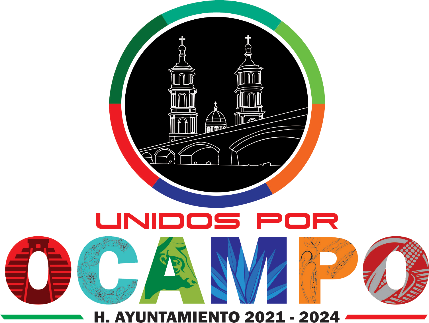 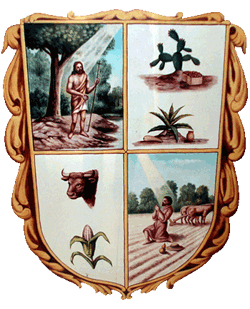 AGUA POTABLE
Y ALCANTARILLADO
DIRECTOR C
C. Adán Macías Flores
JEFE DE OFICINA  INGRESOS  SAPAO
T.S.U. Norma Verónica Medellín Rodríguez
AUXILIAR DE DIRECCION  DE AGUA POTABLE
C. María Guadalupe Cortes López
TITULAR DE CALIDAD Y CULTURA DEL AGUA
C. José Amado Rodríguez Mora
AUXILIAR INGRESOS SAPAO
José Roberto Méndez Castañón
AUXILIAR DE COBRO Y CAJA
María Fernanda Gómez Torres
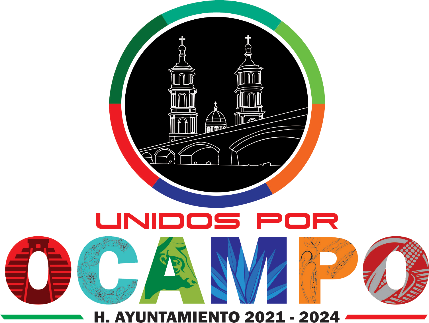 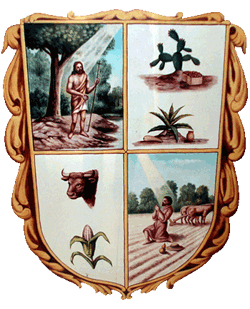 TTITULAR DE PLANTA PTAR
C. Francisco Xavier González Macías
INSPECTOR DE RED DE AGUA POTABLE
C. José de Jesús Narváez Martínez
AUXILIAR DE INSPECTOR DE AGUA POTABLE
C. Arturo Narváez Piñón
CHOFER D
C. Juan Ortiz de la Rosa
FONTANERO DRENAJE
C. Juan Martin Narváez Piñón
BODEGUERO SAPAO
C. José Reyna López
FONTANERO
C. Ricardo Negrete Martínez
OPERADOR PTAR
C. Juan Anguiano Sandoval
FONTANERO
C. Rosalio Navarro Ayala
OPERADOR PTAR
C. J. Carlos Rodríguez Reyes
AUXILIAR FONTANERO A
C. Efrén Mendoza González
OPERADOR PTAR
C. Jesús Flores Gómez
AUXILIAR FONTANERO E
C. José Eduardo Morquecho Martínez
OPERADOR PTAR
Vacante
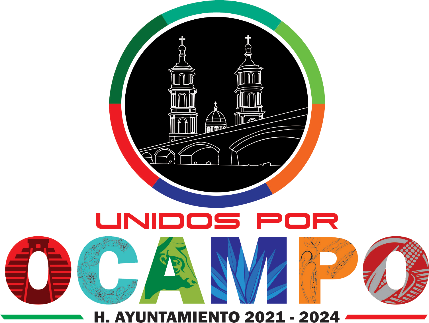 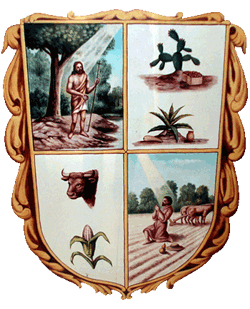 AGUA POTABLE
Y ALCANTARILLADO
LECTURISTA A
C. Misael Martínez Martínez
AUXILIAR FONTANERO DRENAJE A
C. Francisco Flores López
LECTURISTA A
C. Marco Antonio Martínez Martínez
AUXILIAR FONTANERO DRENAJE B
C. Manuel Juárez Rangel
LECTURISTA A
C. Noé Navarro Lara
AUXILIAR PTAR
C. Eric Uriel Buendía Mendoza
POCERO COMUNIDAD EL POTRERO
C. Iván Galván Ortiz
POCERO COMUNIDAD LA TINAJA
C. Jorge Guerrero Flores
POCERO COMUNIDAD JESUS MARIA
C. Rogelio Estrada Romero
POCERO COMUNIDAD LA VENTA
C. Antonio Flores Martínez
OPERADOR RAFA 20 DE NOVIEMBRE
C. Martin García Alvarado
POCERO COMUNIDAD CUEVAS DE VISTA HERMOSA
C. Vicente Mata Espinoza
OPERADOR RAFA LA HACIENDITA
C. José Guadalupe Moreno Salsa
POCERO COMUNIDAD LA ESCONDIDA
C. J. Refugio Contreras Guerrero
OPERADOR RAFA LA TINAJA
C. Sanjuana Moreno Armendáriz
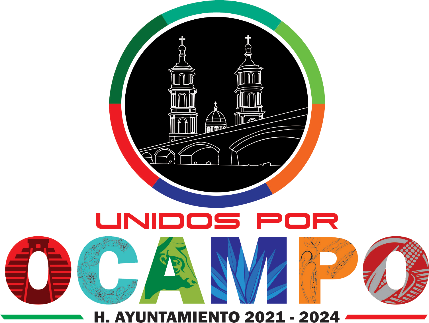 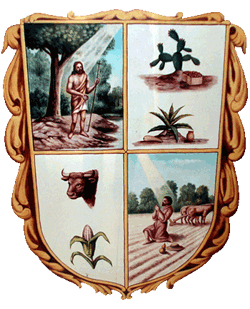 AGUA POTABLE
Y ALCANTARILLADO
OPERADOR RAFA JESUS MARIA
C. Josefina Guerra Balleza
ENC. DE POTABILIZADORA LA ESCONDIDA
C. Víctor Alfonso López Flores
OPERADOR RAFA PUERTA DE LA AGUILILLA
C. Juan Jesús Duran Díaz
ENC. DE POTABILIZADORA GACHUPINES
C. Ana Bertha Olvera de la Rosa
OPERADOR RAFA EL PAJARO
C. Ernesto Moreno Carreras
ENC. DE POTABILIZADORA LA HACIENDITA
C. Martin Moreno Rosales
OPERADOR RAFA EL PAJARO
C. Ernesto Moreno Carreras
ENC. DE POTABILIZADORA SANTA BARBARA
C. María Guadalupe Rodríguez Campos
CHOFER DE PIPA
C. José de la luz Rangel Guerrero
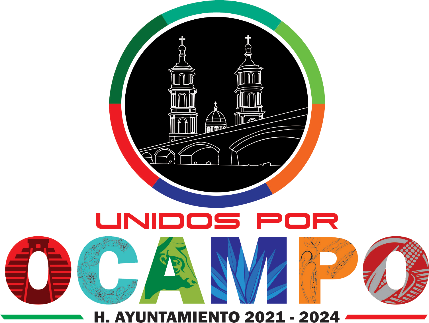 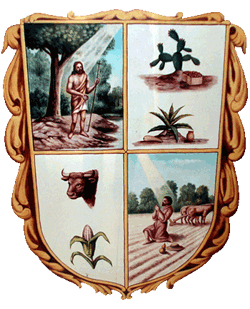 COMPRAS MATERIALES Y SUMINISTROS
JEFE DE DEPARTAMENTO A
Lic. Martin Ortiz Romero
ENC. DE CONTROL PRESUPUESTAL
C, Javier Parra Lozano
ENC. DE CONTROL PRESUPUESTAL
Y PARQUE VEHICULAR 
C. Luis Ernesto Dávila Armendáriz
CHOFER A
 C. Jorge Adalberto Romo Tienda
AUX. DE COMPRAS MATERIALES Y SUMINISTROS
 C. Ángel González Guerrero
SECRETARIA  C
C. Ma. de la Luz Martínez Gómez
CHOFER C
  C. Francisco Javier Sánchez Anguiano
SECRETARIA A
  C. Daisy Araceli Salas Claudio
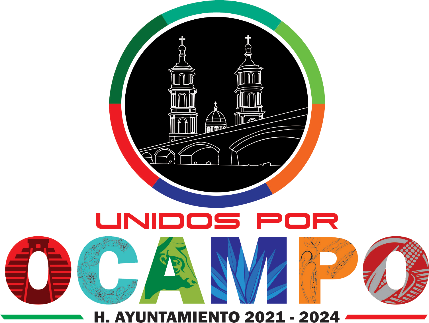 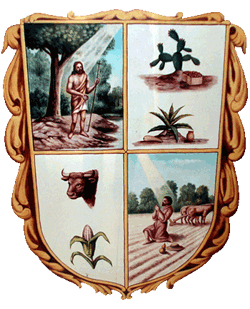 RECURSOS HUMANOS
DIRECTOR DE RECURSOS HUMANOS
Lic. Nallely López García
ENCARGADA DE NOMINA
C.  Mariana Arellano de la Rosa
AUXILIAR DE RECURSOS HUMANOS Y ADMINISTRACION
C.  Karla Griselda Bribiescas Mendoza
AUXILIAR DE  RECURSOS HUMANOS
Y NOMINA
C. María del Carmen Guerra Salazar
SECRETARIA B
C. Graciela Salas Hernández
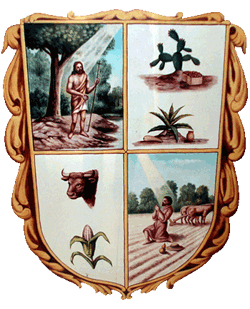 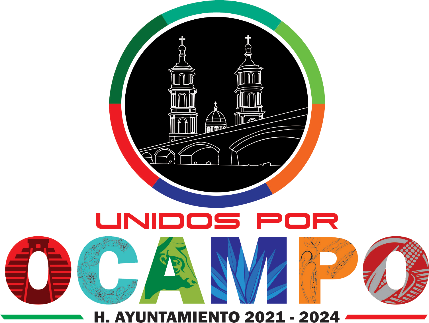 RECURSOS HUMANOS
INTENDENCIA
VELADORES
C. Alma Karina Jasso Martínez
C.  Martha Lara Bustamante
C. Antonio Dávila Gómez
C. Emma Guadalupe Rosas Espinosa
C. Martha Koraima Martínez Palomo
C. Ma. Guadalupe Martínez Rojas
C. Juana Arrona Díaz
C. Juana María Guzmán Godínez
C. María del Rosario Balleza Balleza
C. Carmen Sonia Gil Rodríguez
C. Lorena Lizbeth Valerio Guzmán
C. Bertha Alicia Jasso Martínez
C. Ismael Dávila Pérez
C. Benjamín Aguilar  González
C. Elías Silva Zamarripa
C. J. Jesús Ruiz Rodríguez
C. Héctor Manuel Rodríguez Rosas  
C. Martin Castañón Zúñiga
C. J. Isabel Moreno
C. J. Manuel Contreras Martínez
C. Eusebio Flores González
C. Sanjuana Huerta Balleza
C. J. Jesús Lara Bustamante
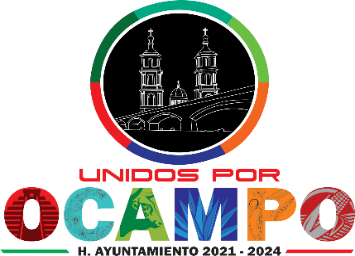 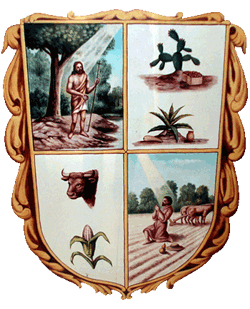 CONTRALORIA
CONTRALOR MUNICIPAL
Lic. David Misael Herrera Romero
JURIDICO
Lic. Juan Antonio Delgado Rocha
EVALUACION Y CONTROL  DE OBRA PUBLICA
C.  Martin Rodríguez Romero
AUDITORIA 
C.  Sonia Rojas Herrera
QUEJAS, DENUNCIAS Y SUGERENCIAS
C. Lizbeth Salazar Castillo
AUXILIAR DE CONTRALORIA
Ezequiel Silva Martínez
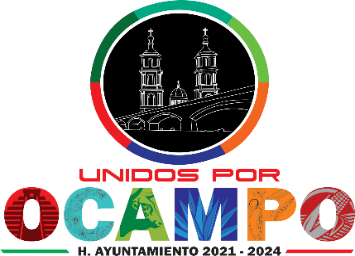 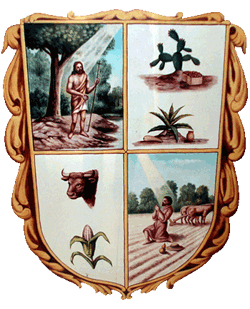 OBRAS PUBLICAS
DIRECTOR B
Arq. Juan Carlos Olalde Velázquez
SUPERVISOR DE OBRA A
C.  Víctor Manuel Herrera Guerrero
SUBDIRECTOR DE OBRA PUBLICA
Vacante
SUPERVISOR DE OBRA  B
Ing. Sergio Eliuth  Villegas Valdez
ASISTENTE DE OBRAS PUBLICAS 
C.  Margarita Martínez Camacho
SUPERVISOR DE OBRA C
Ing. Christopher Enrique González Rodríguez
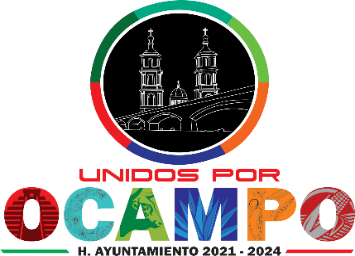 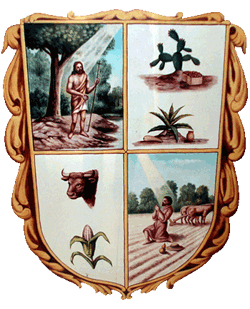 DESARROLLO RURAL
DIRECTOR C
C. José de Jesús Aranda Esquivel
PROMOTOR RURAL 
C. Aldo Emilio Salas Quintero
PROMOTOR RURAL A
C. Emidio  Márquez Barrientos
PROMOTOR RURAL A
C. Rosa María Romero Serrano
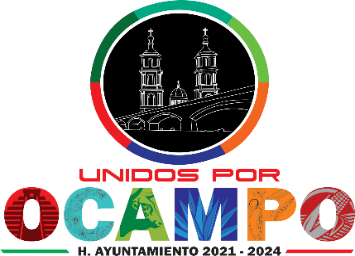 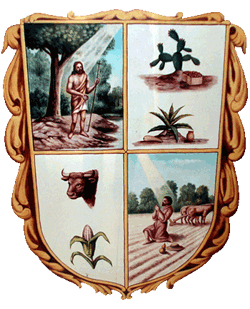 DESARROLLO SOCIAL
DIRECTOR D
C. Diego Alejandro Dávila Méndez
PROMOTOR SOCIAL 
C. JESICA ORTIZ DIAZ
SUBDIRECTOR DE DESARROLLO SOCIAL
C. Bertha Guadalupe Dávila
PROMOTOR SOCIAL 
C.  Luis Fernando Rodríguez Rodríguez
COORDINADOR ATENCION AL MIGRANTE
C. Juan Ángel Sotelo Jaras
PROMOTOR SOCIAL 
C.  Joaquina Galván Navarro
COORDINADOR DE PROMOCION SOCIAL
C. Jazmín Berenice Monreal Rodríguez
PROMOTOR SOCIAL  A
C. Blanca Estela Rodríguez Sandoval
PROMOTOR SOCIAL 
C. Alma Mireya Rojas Piñón
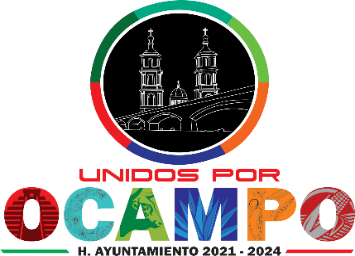 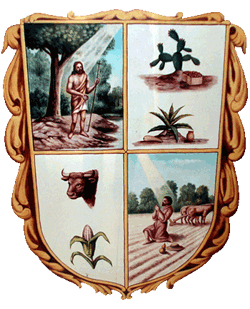 DESARROLLO SOCIAL
CCA´S
ENCARGADO CCA LOCALIDAD IBARRA
C. Gabriela Anabel Ávila Padilla
ENCARGADO CCA LOCALIDAD LA ESCONDIDA
C. Miriam Fernanda Torres Hernández
ENCARGADO CCA LOC. LAS TROJES
C. Korina de América Luna Rangel
ENCARGADO CCA LOCALIDAD EL TORREON
C. María del Carmen Rodríguez Espinosa
ENCARGADO CCA LOC. SANTA BARBARA
C. Juan Daniel Rodríguez Carranza
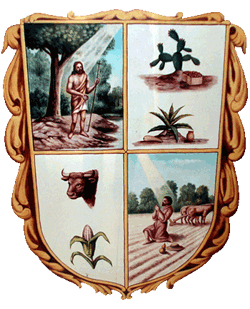 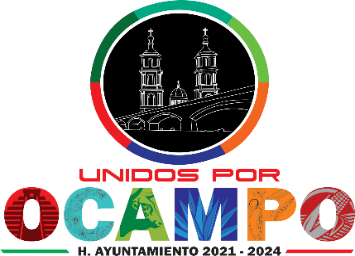 DESARROLLO ECONOMICO
DIRECTOR E
C. Luis Ángel García Contreras
PROMOTOR DE DESARROLLO ECONOMICO 
C.  Carla Camacho Martinez
PROMOTOR DE DESARROLLO ECONOMICO A
C. Esmeralda Maricela Rodríguez Romero
PROMOTOR DE DESARROLLO ECONOMICO B
C. Omar Joel Contreras  García
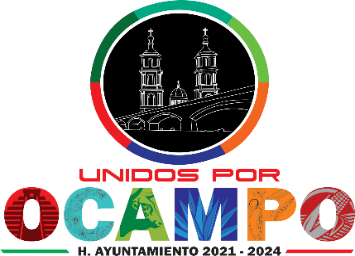 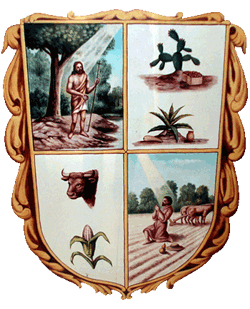 DESARROLLO EDUCATIVO
DIRECTOR E
José Manuel Cavazos Vásquez
PROMOTOR EDUCATIVO   
C.  María de la Luz González Hernández
AUXILIAR ADMINISTRATIVO
C. Juan Ojeda Carranza
PROMOTOR EDUCATIVO B   
C. Jennifer Alejandra Castillo Piñón
PROMOTOR EDUCATIVO 
C. Ma. Patrosinia Hernández Hernández
PROMOTOR EDUCATIVO  C
C.  Paloma del Sagrario Contreras Dávila
BIBLIOTECAS
ENCARGADO DE BIBLIOTECAS
C.  Luis Ernesto Dávila Armendáriz
SECRETARIA A
C. Carmen Patricia Mendoza Serna
CASSA´S
BIBLIOTECARIO A
C. María Magdalena Esquivel Esparza
ENC.  CENTRO COMUNITARIO LA HACIENDITA
Vacante
BIBLIOTECARIO B
C.  Eva Martínez Guerrero
Auxiliar Centro Comunitario La Haciendita
Vacante
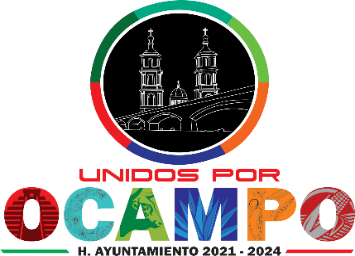 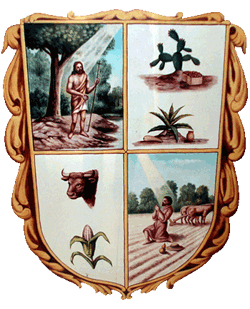 COMUNICACIÓN SOCIAL
DIRECTOR DE COMUNICACIÓN SOCIAL 
Lic. Guillermo Salas Ortega
JEFE DE DEPARTAMENTO
T.s.u. José de Jesús Lomelí Flores
AUXILIAR DE COMUNICACIÓN SOCIAL A
C.  María Guadalupe Rodríguez Méndez
AUXILIAR DE COMUNICACIÓN SOCIAL A
T.s.u. Juan Carlos Galicia Prado
AUXILIAR DE COMUNICACIÓN SOCIAL A
C. Cesar Efrén Ortiz Reyna
INFORMATICA
JEFE DE OFICINA DE INFORMATICA
C.  Juan Jesús Contreras López
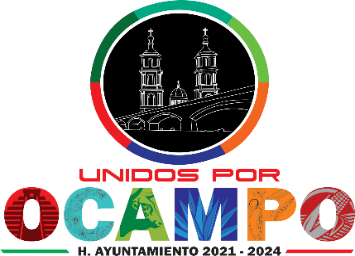 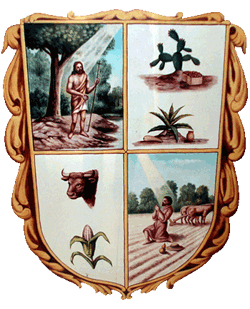 CASA DE LA CULTURA
TITULAR CASA DE CULTURA
C. José Ramiro Rangel Ortiz
PROMOTOR CULTURAL B
C.  José Alberto Jiménez
PROMOTOR CULTURAL  A
C.   Noemí de la cruz Carreón
PROMOTOR CULTURAL C
C.  Luis Alberto Martínez Moreno
PROMOTOR CULTURAL  C
C. José David Varela Cabrera
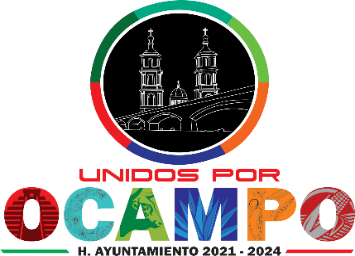 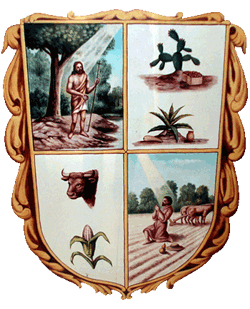 TURISMO
DIRECTOR E
C. Martin Ramírez Rodríguez
PROMOTOR DE TURISMO
C.   Celia Aurelia Puente Aguilar
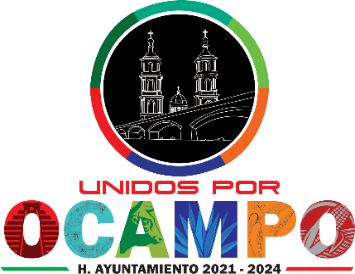 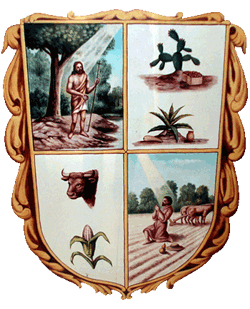 SERVICIOS PUBLICOS
DIRECTOR D
C. Francisco Javier Navarro Salazar
SUBDIRECTOR DE SERVICIOS PUBLICOS
C. Guillermo Palomo Navarro
AUXILIAR OPERATIVO DE SERVICIOS
C. LETICIA RAQUEL COLUNGA MARTINEZ
AUXILIAR OPERATIVO DE SERVICIOS
C. MARIA MORQUECHO LARA
OPERADOR  A
C.   JAIME RAMOS VEGA
OPERADOR  A
C.  PEDRO ARRONA SALAS
OPERADOR  A
C.  RODOLFO SÁNCHEZ GARCÍA
CHOFER  B
C. JOSÉ ANTONIO CARRANCO MARTÍNEZ
CHOFER  B
C. ENRIQUE CARRILLO GARCÍA
AUXILIAR SERVICIOS PUBLICOS 
C. JUAN MANUEL  MARTÍNEZ GUZMÁN
ROTULISTA
Vacante
BODEGUERO
 C. J JESÚS REYNA LÓPEZ
AUXILIAR BODEGA SP
C. JOSÉ LÓPEZ ARRONA
AUXILIAR DE BODEGA SP
C. NÉSTOR PÉREZ FLORES
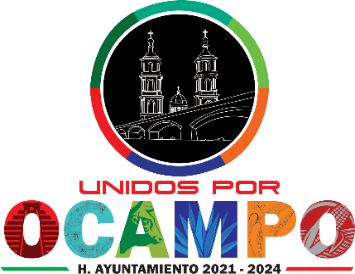 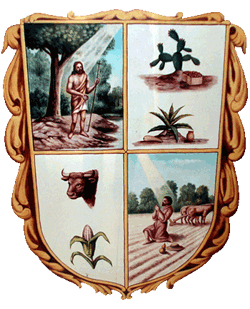 SERVICIOS PUBLICOS
OPERADOR   C
C. MANUEL PÉREZ MARTÍNEZ
OPERADOR  B
BONIFACIO MENDOZA RANGEL
ALBAÑIL
C. PABLO NAVARRO PRADO
ALBAÑIL
C. MAURO BANDA SILVA
AUXILIAR SERVICIOS PUBLICOS A
C. JUAN MANUEL GOMEZ GONZALEZ
AUXILIAR DE SERVICIOS PUBLICOS E 
ANTONIO DÁVILA PÉREZ
AUXILIAR SERVICIOS PUBLICOS B
C. TITO SALAS MACIAS
AUXILIAR DE SERVICIOS PUBLICOS B
C. MARTIN SANDOVAL MORQUECHO
AUXILIAR DE SERVICIOS PUBLICOS B
C. EDMUNDO ORTA GASPAR
AUXILIAR DE SERVICIOS PUBLICOS B
C. JOSÉ CRUZ FLORES FLORES
AUXILIAR DE SERVICIOS PUBLICOS B 
C. JOSE MANUEL GONZALEZ
AUXILIAR DE SERVICIOS PUBLICOS B 
C. NOÉL PEREZ PEREZ
AUXILIAR DE SERVICIOS PUBLICOS B 
C. JOSE SANTOS CANTERO ROSAS
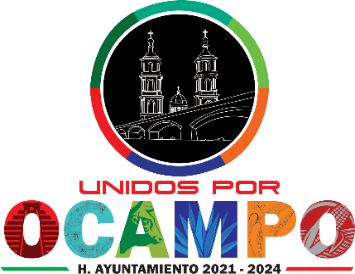 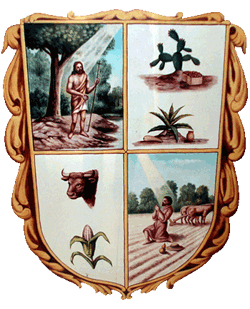 SERVICIOS PUBLICOS
ADMINISTRADOR DE MERCADO
C. Julio Cesar Valerio Sánchez
ADMINISTRADOR DE MERCADO
C. Juan Manuel Macías Solís
ADMINISTRADOR DE MERCADO
C. Juan Manuel Macías Solís
MERCADO
VETERINARIO
LIC.  RICARDO ELIUT SALAS ORTEGA
JEFE DE OFICINA RASTRO
C.  OSWALDO MOTA HERNANDEZ
AUX DE RASTRO  A
C. MARTIN SANDOVAL CAMPOS
RASTRO
AUX DE RASTRO   A
C. LIBORIO LOZANO GARCIA
CHOFER   B
C.  JUAN MANUEL HERNANDEZ SILVA
AUX DE RASTRO F
C. JUAN CARDONA RANGEL
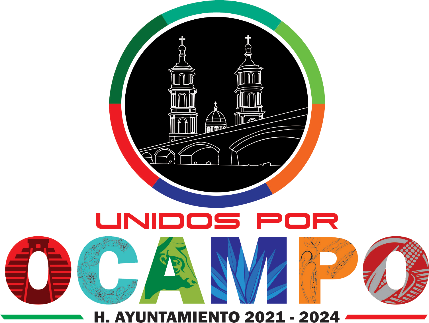 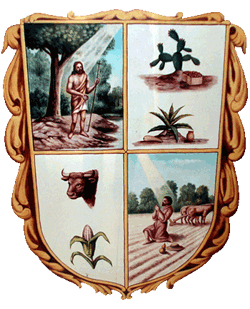 SERVICIOS PUBLICOS
JEFE DE OFICINA 
C. VACANTE
PANTEONERO COMUNIDAD LA ESCONDIDA
C. VICENTE LOPEZ RUIZ
PANTEONERO MUNICIPAL 
C. J BRUNO RODRIGUEZ LOMELI
PANTEONERO MUNICIPAL 
C. FRANCISCO JAVIER CORTES CLETO
PANTEONES
PANTEONERO COMUNIDAD IBARRA
C. EMILIANO ESPINOSA CONTERAS
PANTEONERO COMUNIDAD LA HACIENDITA 
C. JUAN MARTIN MORENO JASSO
AUXILIAR PANTEON
C. ALFREDO ESTRADA IBARRA
ELECTRICISTA  
C. VACANTE
ALUMBRADO
ELECTRICISTA   
C. JORGE ALBERTO ESPINOZA GUERRA
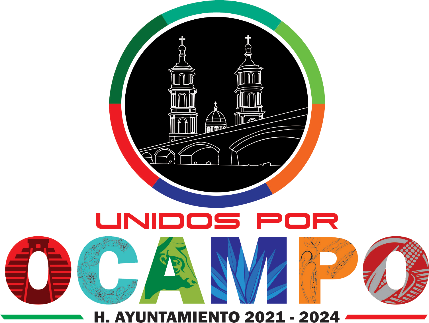 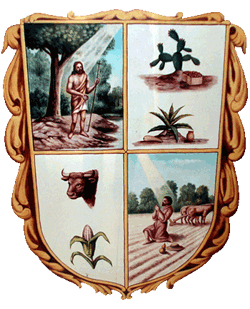 ECOLOGIA
DIRECTOR D
C. Pedro Jorge Pérez Villa
AUXILIAR VIVERO A
C. Florentino Castañón Segura
ENCARGADO DEL VIVERO  
C. Rosario Lomelí Mendoza
CHOFER DE PIPA B 
C. ISMAEL CEDILLO LIRA
AUXILIAR VIVERO A
C. JOSE PILAR URTADO MANRIQUEZ
AUXILIAR DE PIPAS AREAS VERDES
C. JOSE DE JESUS PUENTE LOPEZ
AUXILIAR DE ALBAÑIL
C. J SOCORRO SALAS MACIAS
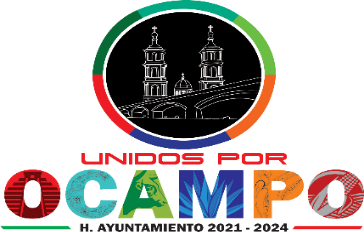 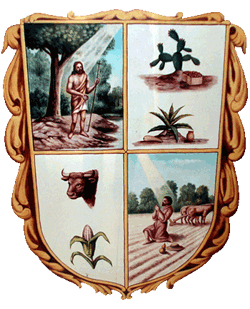 LIMPIA MUNICIPAL
SUPERVISOR DE RESIDUOS 
C. Valentín Martínez Dávila
RECOLECTOR DE BASURA B
C. Erasmo Becerra García
CHOFER COMPACTADOR A
C. José Morquecho rosas
RECOLECTOR DE BASURA B 
C. J Jesús Zambrano Hernández

RECOLECTOR DE BASURA B
CHOFER COMPACTADOR B 
C. José Ignacio Aranda Juárez
C. Leonardo Martínez Sandoval  
B
RECOLECTOR DE BASURA D
C. Hilario Segura Martínez
CHOFER E
C. José Bueno Pérez
RECOLECTOR DE BASURA B
C. Jaime Guadalupe Dávila Tavares
RECOLECTOR DE BASURA A  
C. Alejandro Contreras Torres
RECOLECTOR DE BASURA B   
C. J. Carmen Colunga Collazo
RECOLECTOR DE BASURA B
C. Sergio Jasso Robledo
RECOLECTOR DE BASURA B
C. Juan José Rodríguez Lomelí
ENCARGADO DE BARRENDERAS
C. Ma. San Juana Guerra Cardona
RECOLECTOR DE BASURA B
C. Fortino González Sandoval
RECOLECTOR DE BASURA D 
 C. Juan Bautista Morquecho Lara
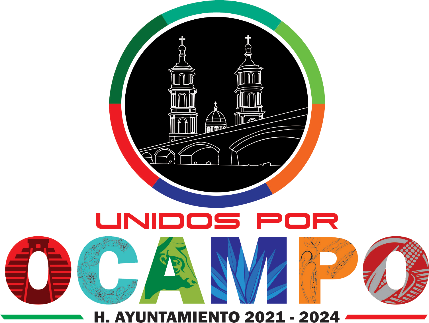 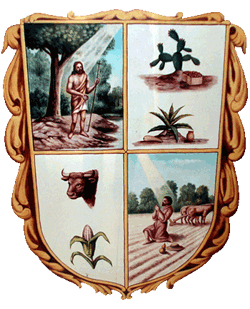 BARRENDERAS
BARRENDERA
C. Amelia Méndez Veloz
BARRENDERA
C. Abraham Rodríguez Sandoval
BARRENDERA
C. Antonio Negrete
BARRENDERA 
C. Tomasa Martínez Mendoza

BARRENDERA
BARRENDERA
C. Cecilia Dávila Aranda
C. Adela Morquecho Rosas
BARRENDERA
C. Gloria Mendoza Sandoval
BARRENDERA
C. Rosa María González Galicia
BARRENDERA
C. Romualda Zamarripa Contreras
BARRENDERA
C. José Luis Dávila Macías
BARRENDERA
C. Ma. De la Cruz Rodríguez Medina
BARRENDERA
C. Juan Manuel Hernández Silva
BARRENDERA
C. Ramona Godínez Soto
BARRENDERA
C. María del Roció Sánchez Gómez
BARRENDERA
C. Teresa Morquecho Rosas
BARRENDERA
C. Ma. de la Cruz Mendoza Veloz
BARRENDERA
 C. J. Ascensión Zúñiga Méndez
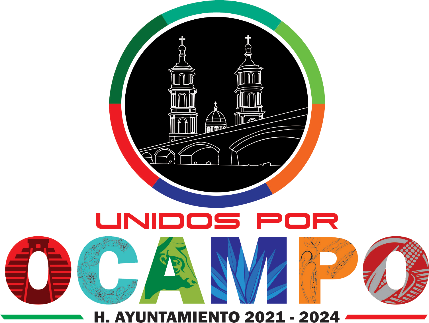 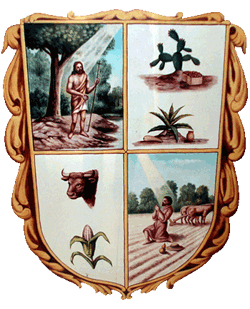 PARQUES Y JARDINES
SUPERVISOR DE JARDINERIA  A
C. Lázaro Prado Arechar
SUPERVISOR DE JARDINERIA  B
C. Carlos Martínez
JARDINERO  B
C. Rogelio Gómez González
JARDINERO  A 
 C. Eduardo Méndez Salazar
JARDINERO  B
C. Ignacio Becerra Almendáriz
JARDINERO  A
C. J. Carmen Cleto Estrada
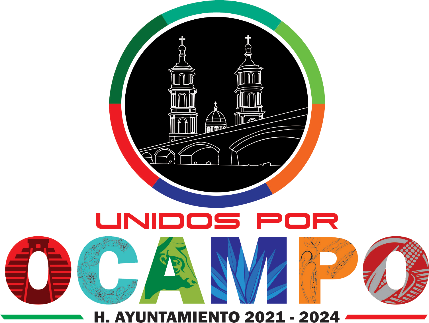 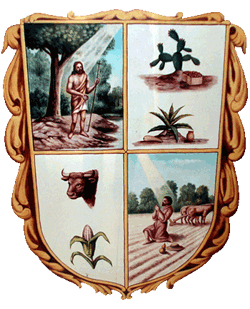 PARQUES Y JARDINES
ENC. JARDIN A LA  ESCONDIDA 
C. ALEJANDRO ORTA CORTES
JARDINERO B EL POTRERO
C. Blas Prado Soto
ENC. ECO- PARQUE DE LAS TROJES  
Lorenzo Vázquez Soria
ENC.JARDIN B LA HACIENDITA
C. MA. CONSUELO GUERRA RUIZ
ENC. JARDIN B GACHUPINES  
C. J. Gabriel Baltazar Olvera
AUXILIAR LIMPIA EL MEZQUITE
C. RAFAEL SALAS MENDEZ
ENC. PARQUE INFANTIL Y JARDIN DEL TORREON
C. ROSA LINDA . ESPINOSA
ENC. JARDIN B LAS TROJES
C. JUAN BERNARDINO MENDOZA JASSO
ENC. JARDIN B IBARRA
C. J Trinidad Almendáriz Estrada
ENC. JARDIN B LA TINAJA
C. Roberto Quintero Vagas
ENC. ECO PARQUE LAS TROJES
C. VACANTE
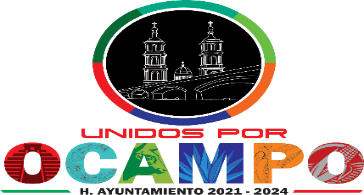 COMISION MUNICIPAL DEL DEPORTE
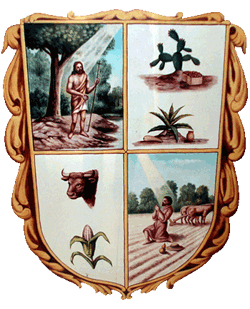 JEFE DE DEPARTAMENTO B 
C. Luis Alejandro López Chávez
SECRETARIA COMUDE 
C. GABRIELA REYNA SERRANO
ENCARGADO DE LA UNIDAD DEPORTIVA  
C José de Jesús Cantero Rosas
PENTA BASICO DE FUT BOL
C.  José Antonio Arechar Torres
AUXILIAR EN UNIDAD DEPORTIVA A
Ramón González Jasso
PENTABASICO DE BEISBOL
Alejandro Dávila Bribiescas
AUXILIAR EN UNIDAD DEPORTIVA   A
C. ELIZABETH MARTINEZ SANDOVAL
PROMOTOR DE BEISBOL INFANTIL
José Antonio Rodríguez Arechar
AUXILIAR EN UNIDAD DEPORTIVA A
C.  Gerónimo Escalera García
PROMOTOR DEL DEPORTE
C. JUAN MANUEL GUERRA SALAZAR
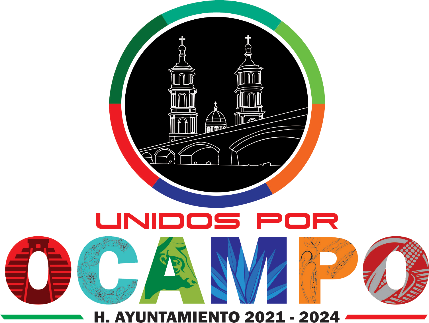 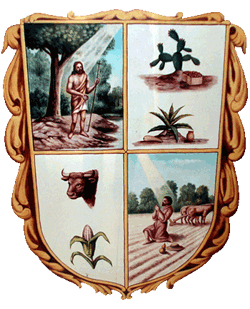 COORDINACIÓN MUNICIPAL DE OCAMPO PARA LAS MUJERES
ENC. DE COORDINACION MUNICIPAL DE OCAMPO PARA
 LAS MUJERES 
Ing.  Sandra Balleza Mancilla
ASISTENTE DE COORDINACION MUNICIPAL DE OCAMPO PARA LAS MUJERES

Ma.  Guadalupe Saavedra Aranda
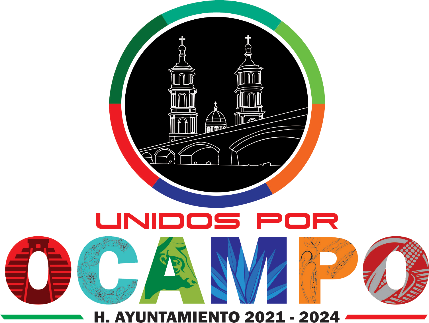 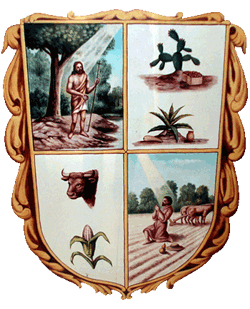 SALUD
ENCARGADO DE SALUD 
C. Emmanuel Cibrián Velázquez
AUXILIAR DE SALUD
Juana Ligas Ávila
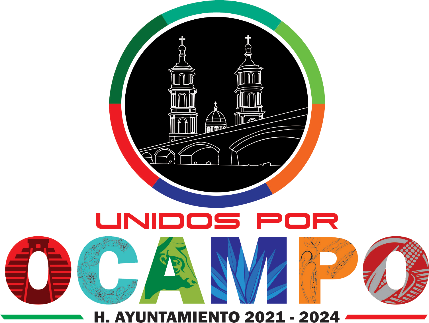 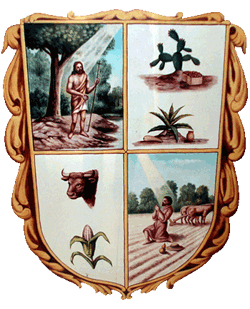 ATENCIÓN A LA JUVENTUD
ENCARGADO DE ATENCIÓN A LA JUVENTUD
C. Francisco José Salazar Guerra
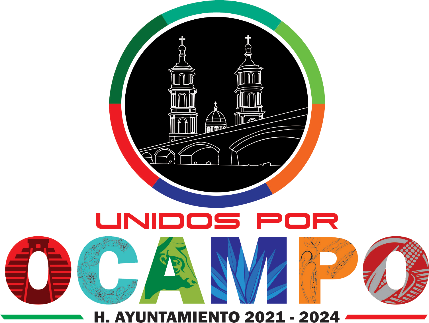